Павлодар облысы, Екібастұз қаласы, ұзындығы 2,2 км «Весна» ДК учаскесіндегі Ду1000 
магистральды су құбырын күрделі жөндеу (ауыстыру) (I кезең - құбырын сатып алу)
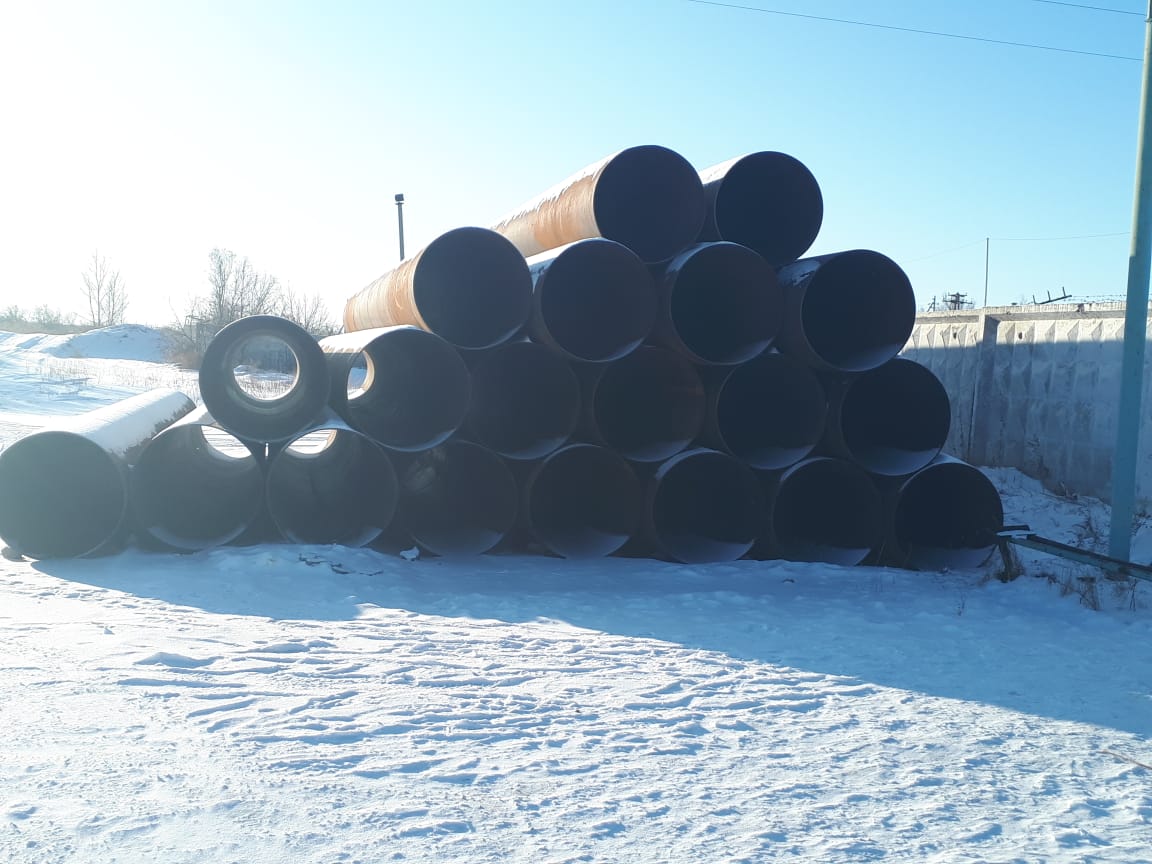 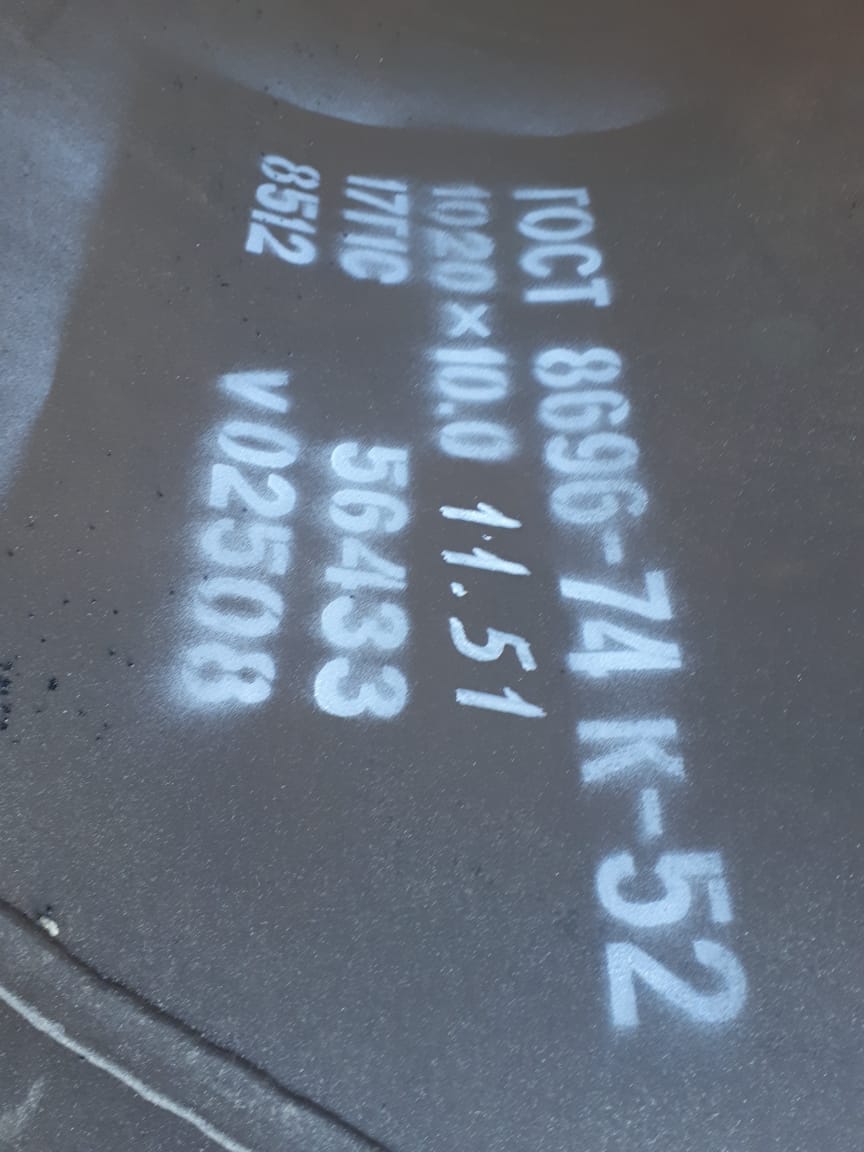 Қарағанды көшесі бойынша Павлов көшесінен Шахтерская көшесіне дейін 
суық сумен жабдықтау желілерін  күрделі жөндеу
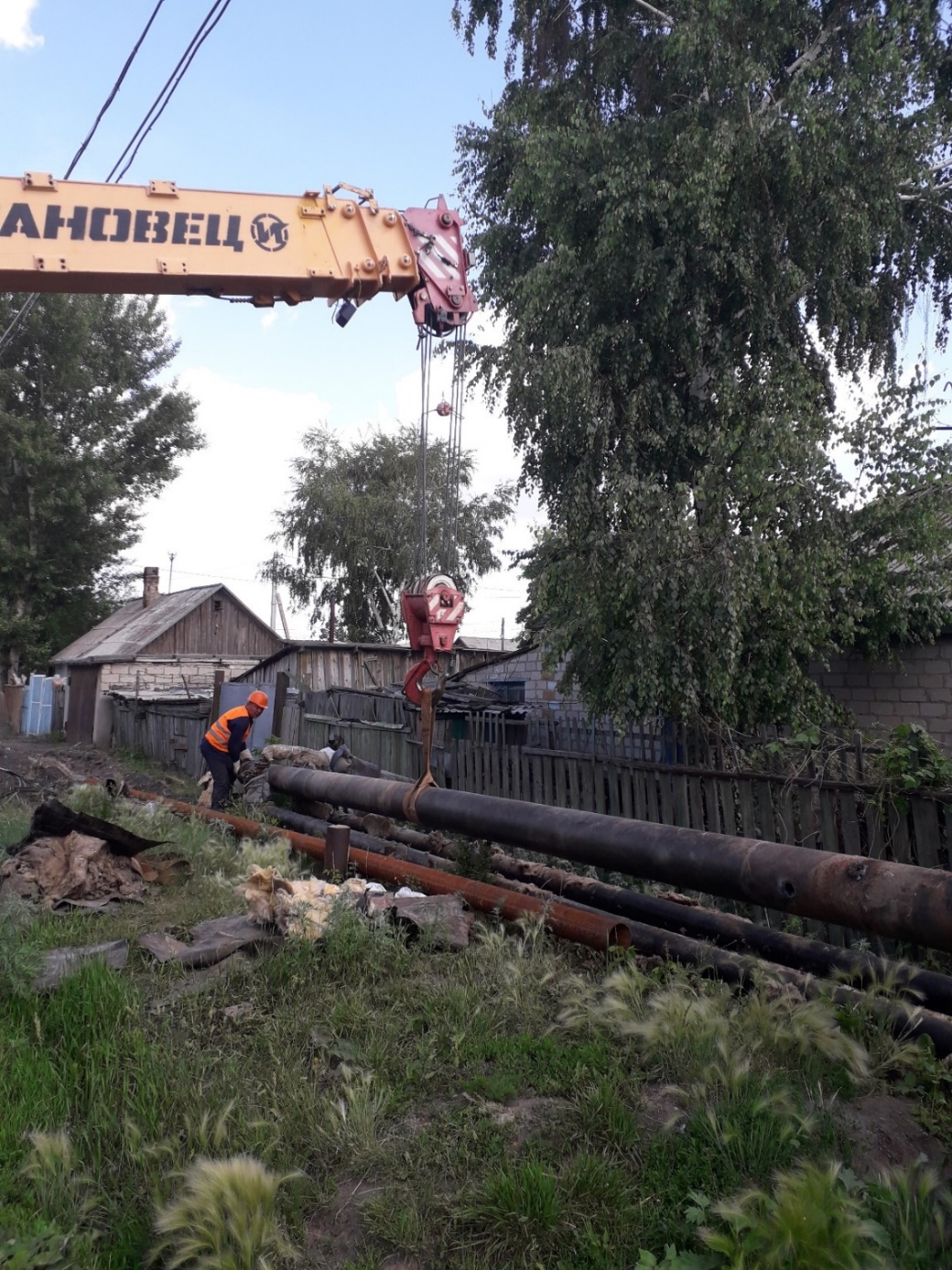 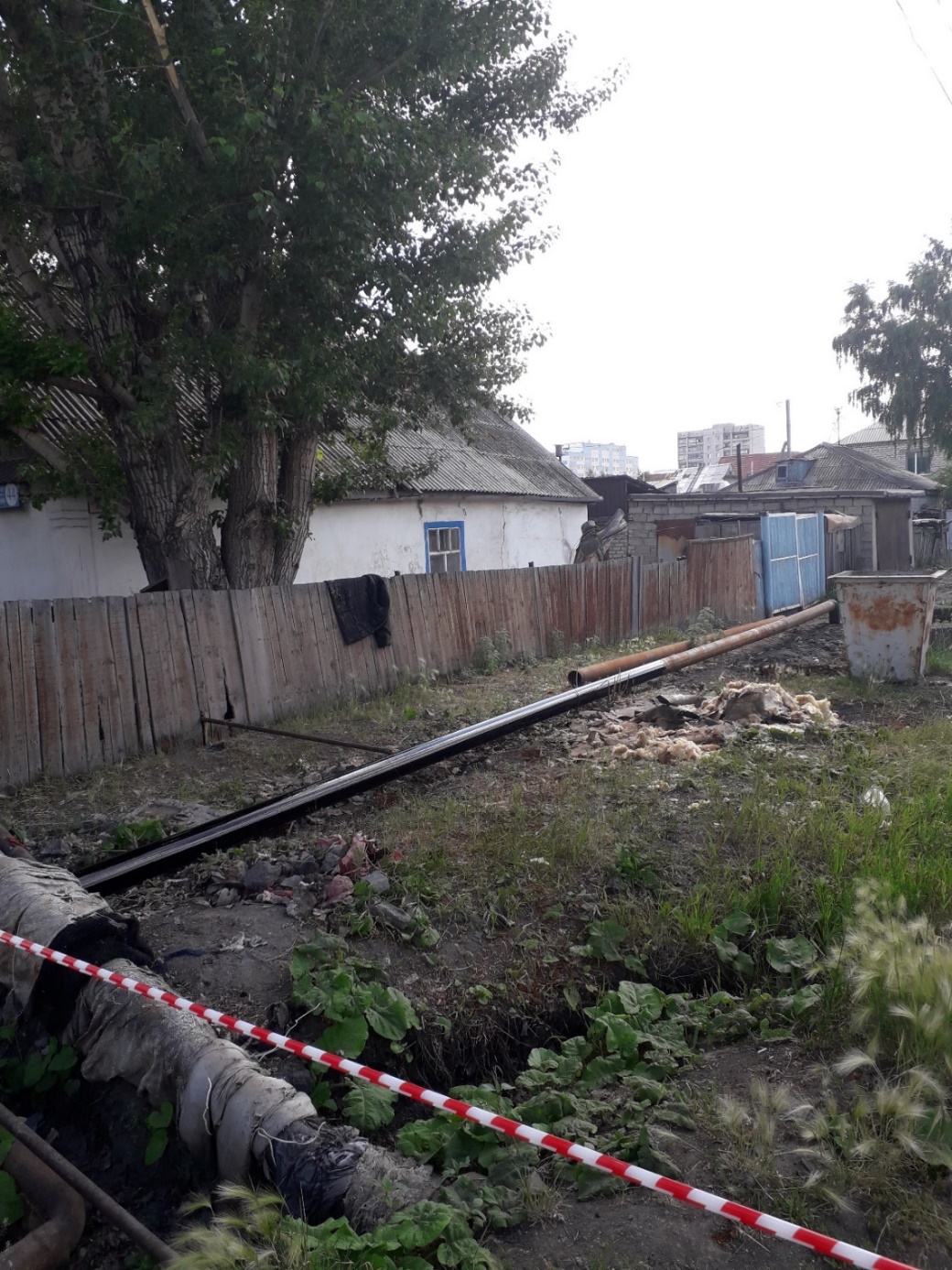 Ломоносов к-сі, 11/2; Пішембаев к-сі 12, 14, 16, 18 тұрғын үйлер бойынша 
суық және ыстық сумен жабдықтау желілерін  күрделі жөндеу
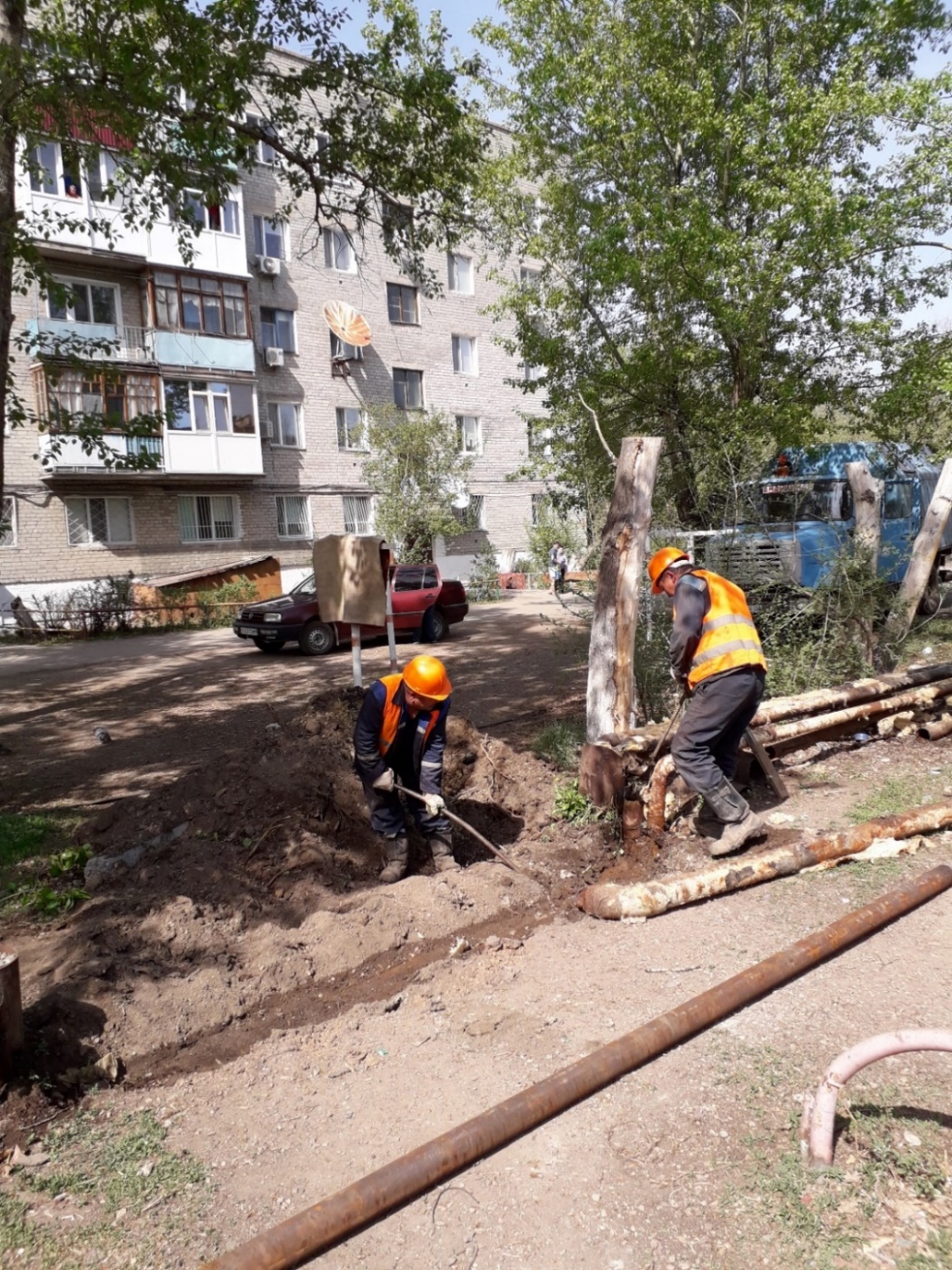 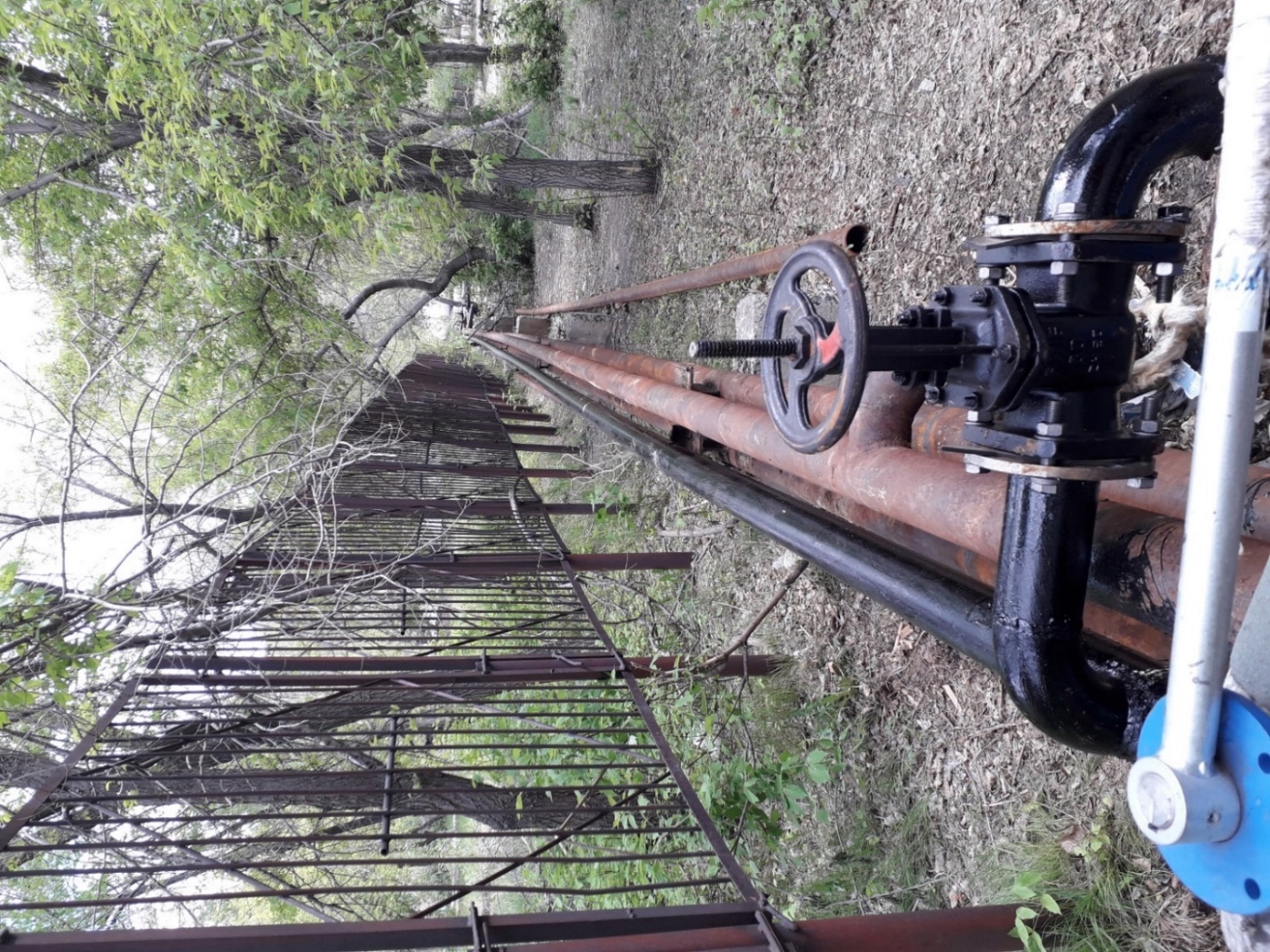 Ломоносов к-сі, 11/2; Пішембаев к-сі 12, 14, 16, 18 тұрғын үйлер бойынша 
суық және ыстық сумен жабдықтау желілерін  күрделі жөндеу
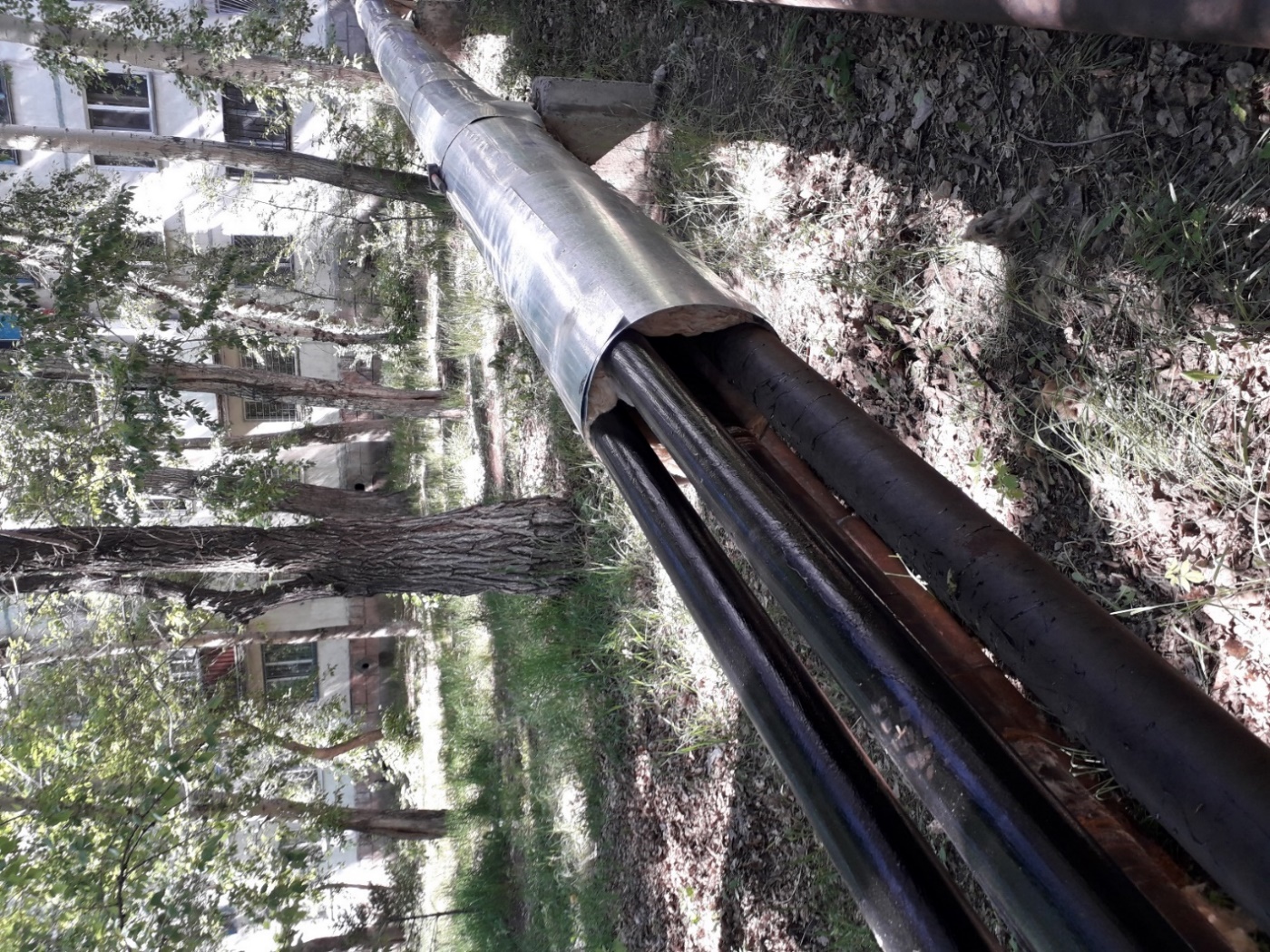 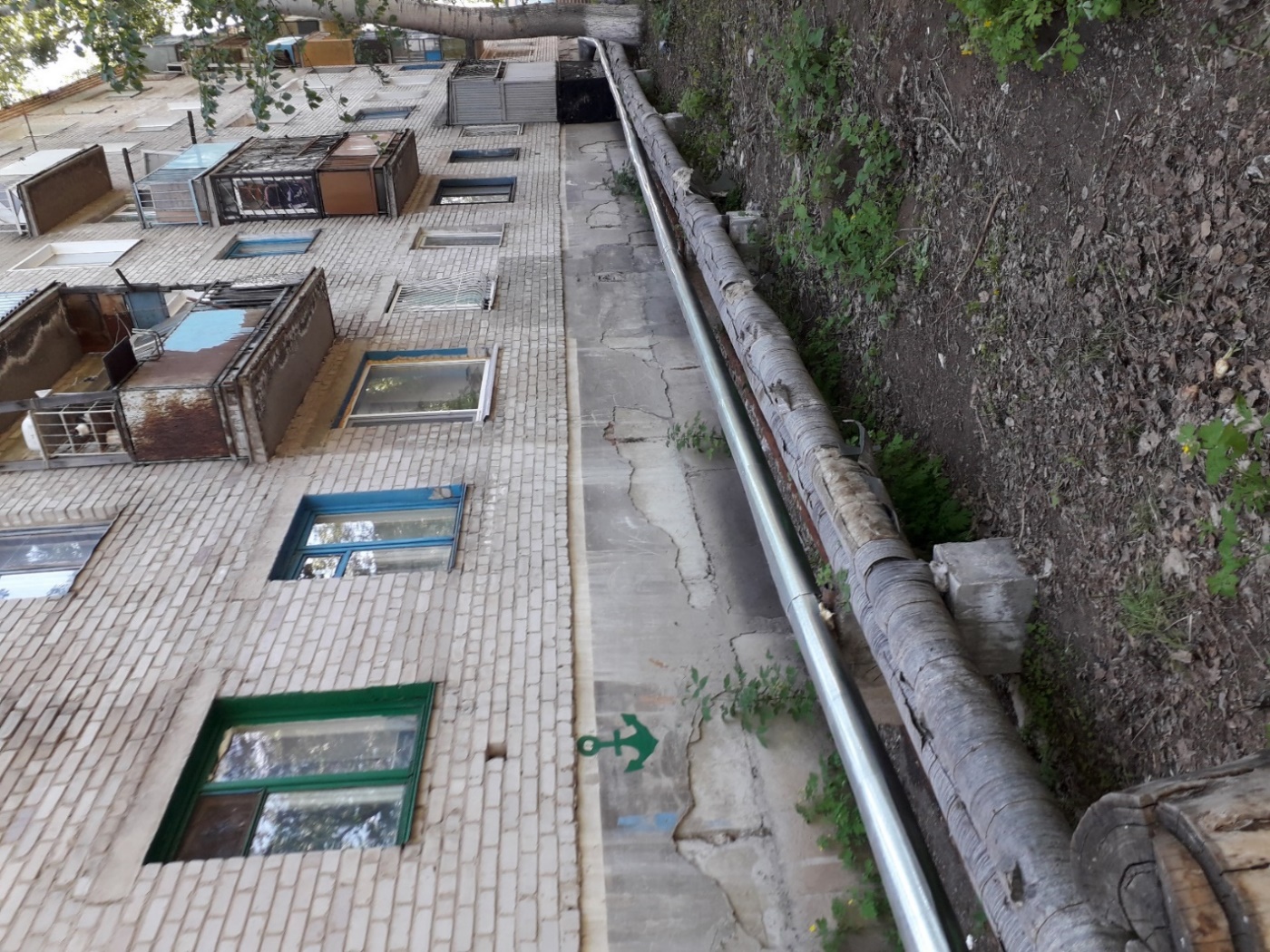 Абай көшесінен ОЖП-42 дейін суық сумен жабдықтау желілерін күрделі жөндеу
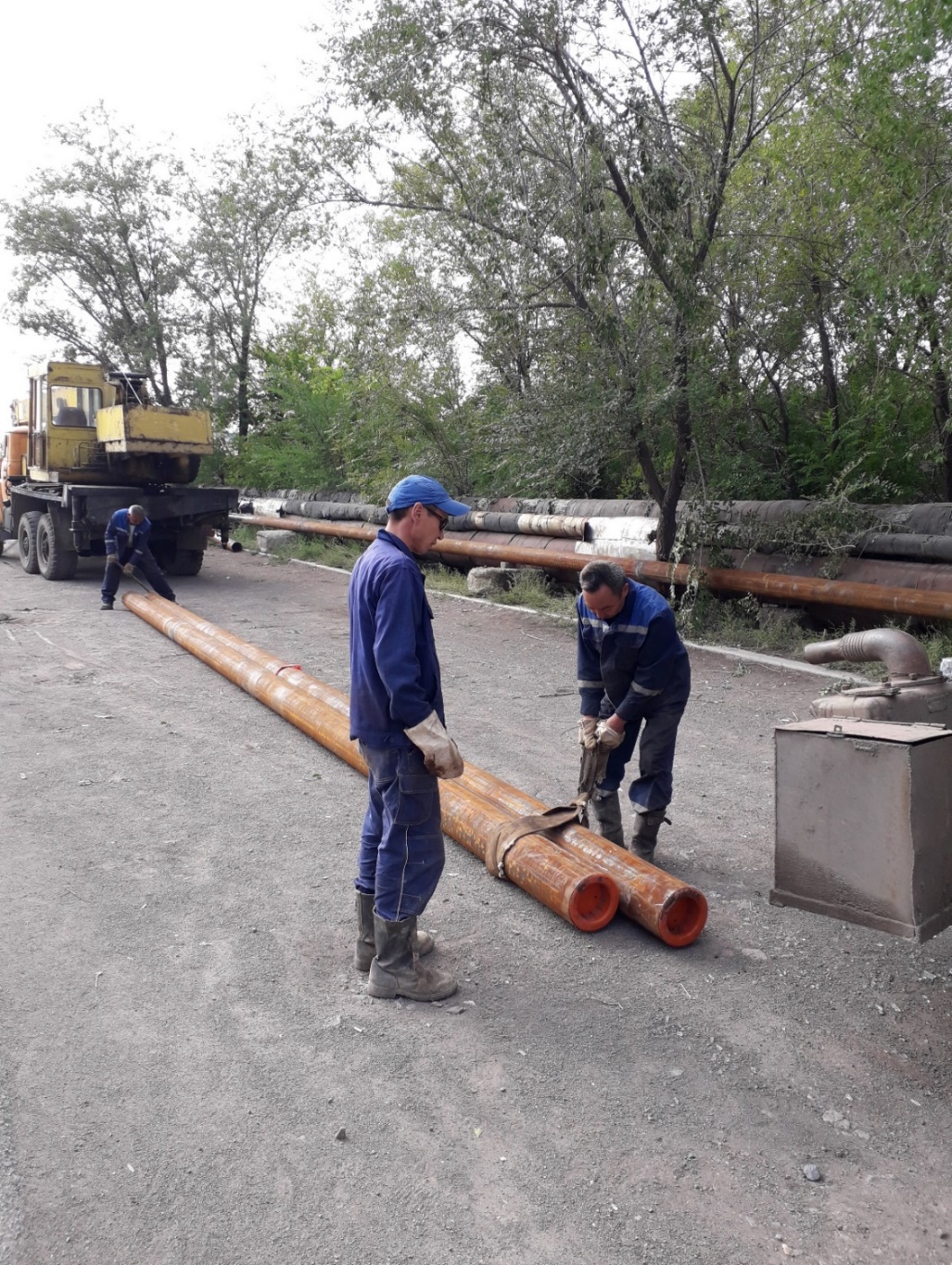 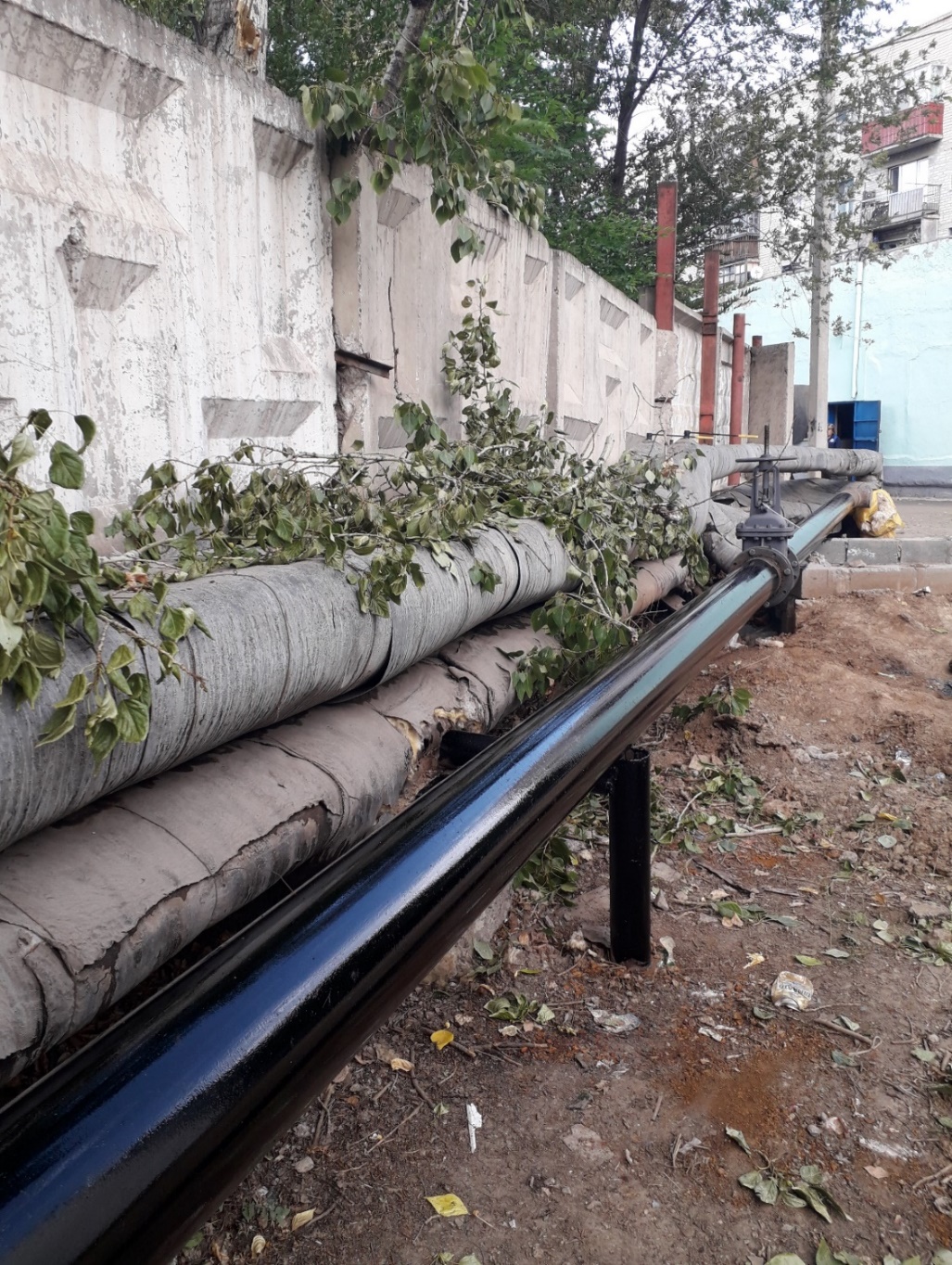 Екібастұз 50 лет көшесі бойындағы тұрғын үйлерден автовокзал ғимаратына дейін суық сумен жабдықтау желілерін күрделі жөндеу
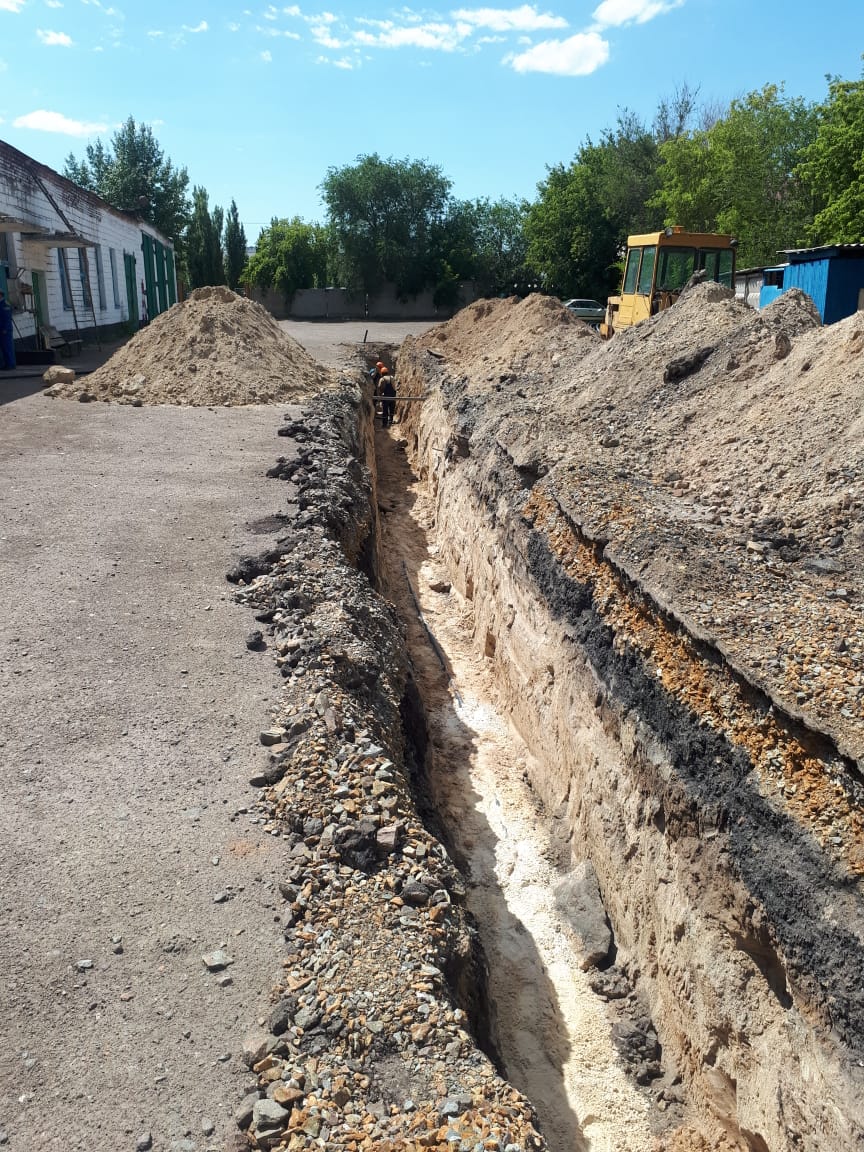 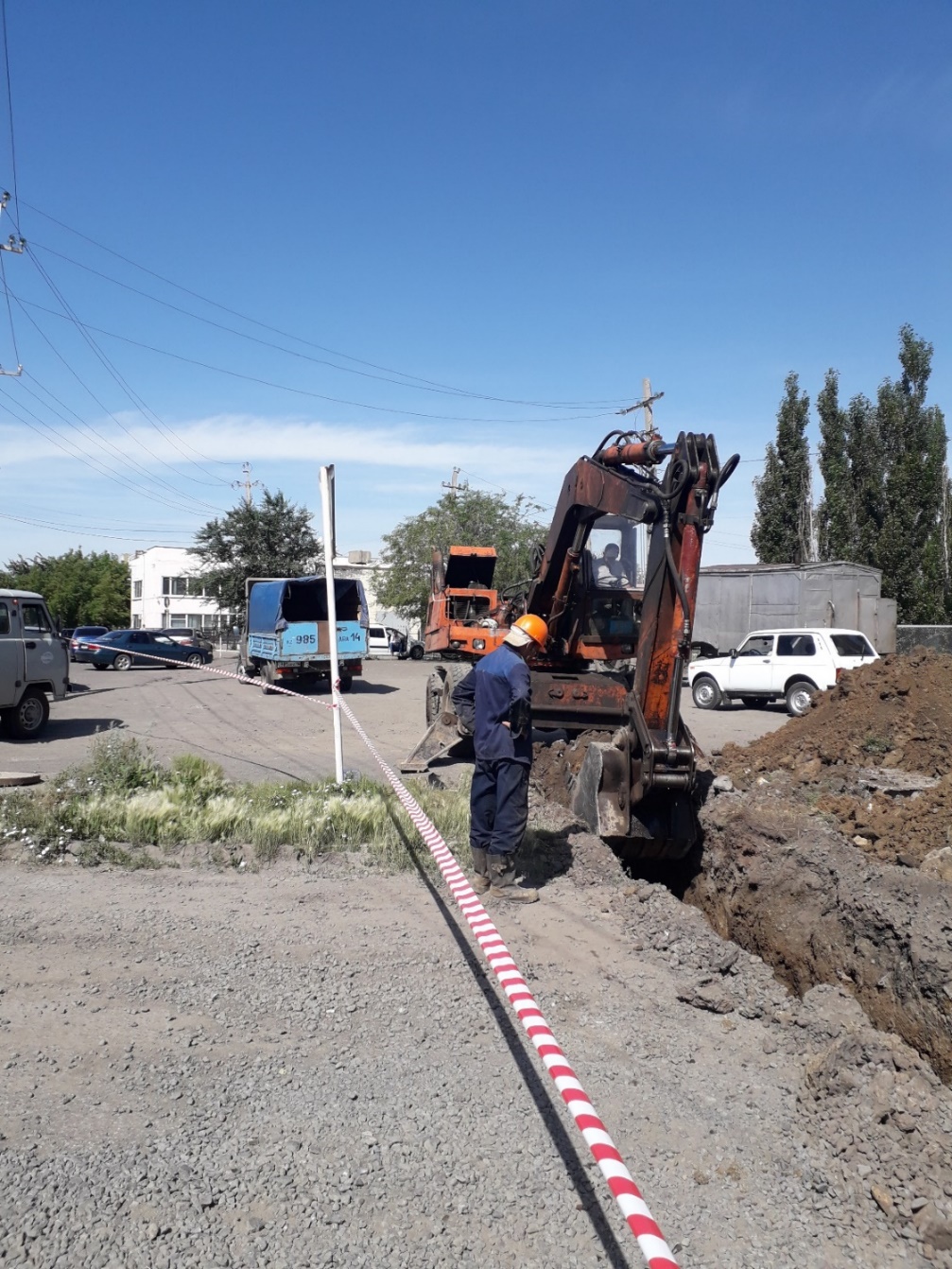 Беркімбаев к-сі, 88 № 14 балабақша бойындағы суық сумен жабдықтау 
желілерін күрделі жөндеу
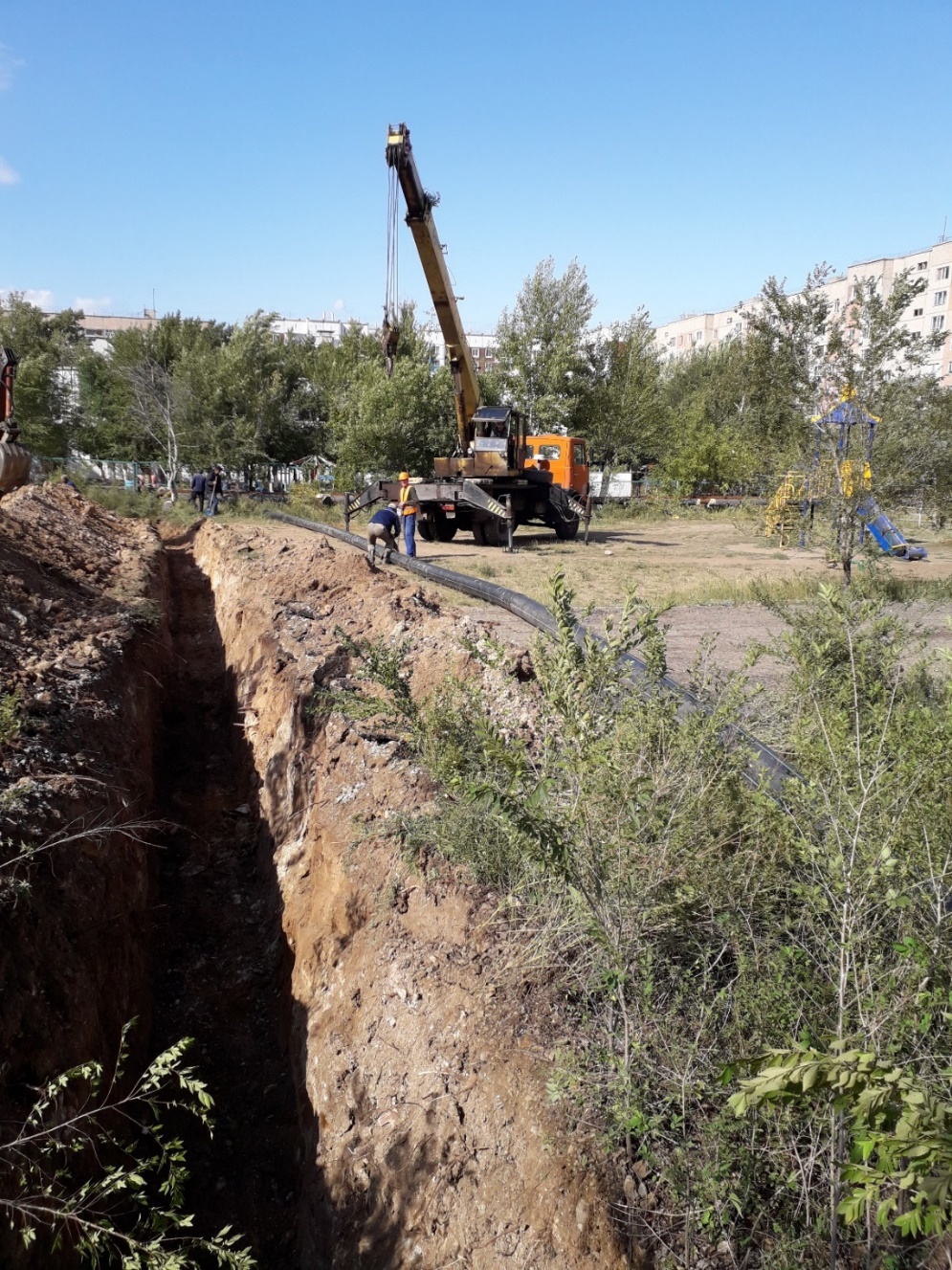 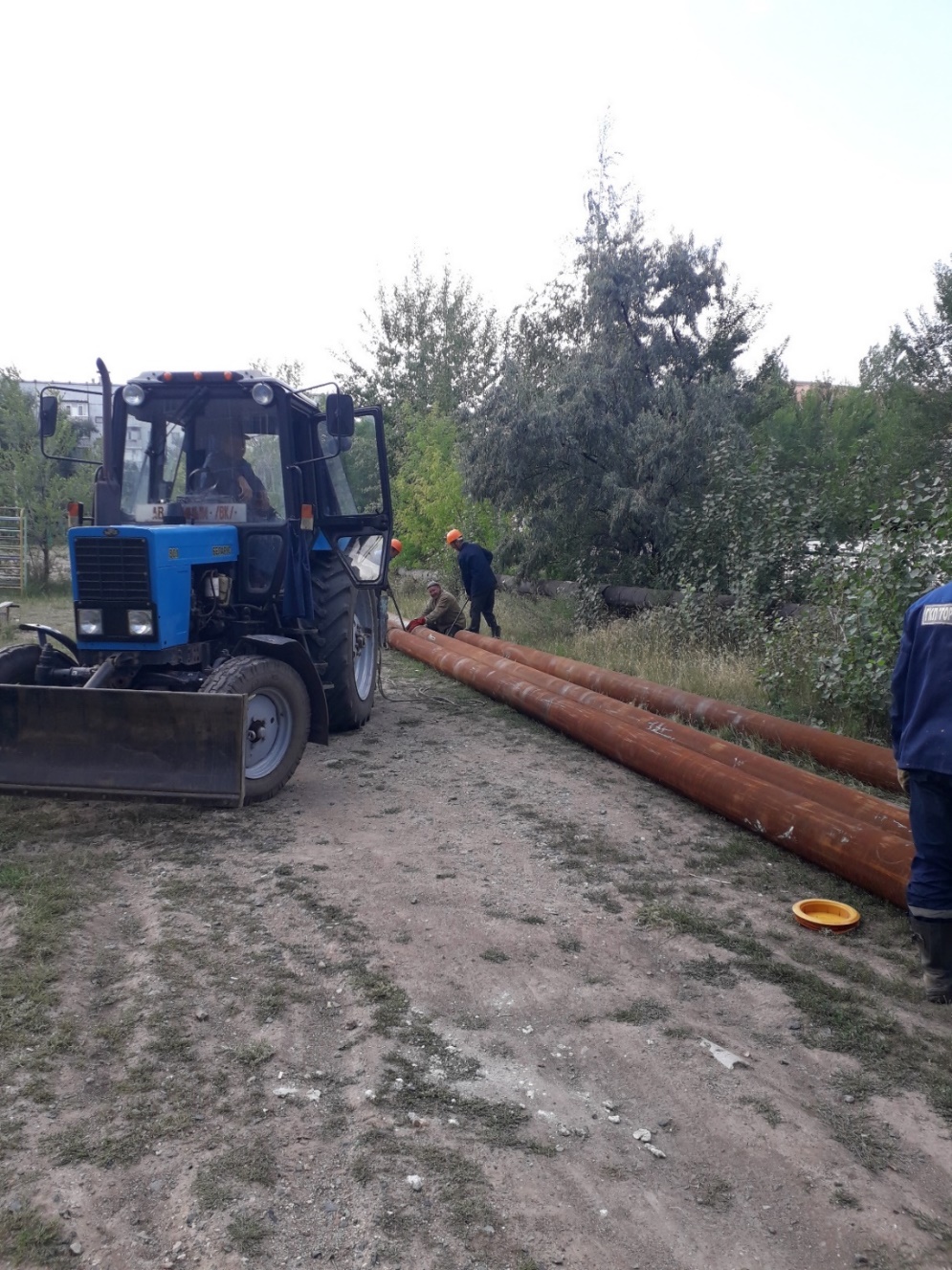 Жаңа көпір ауданындағы Ду600 магистральды су құбырынның учаскесін күрделі жөндеу
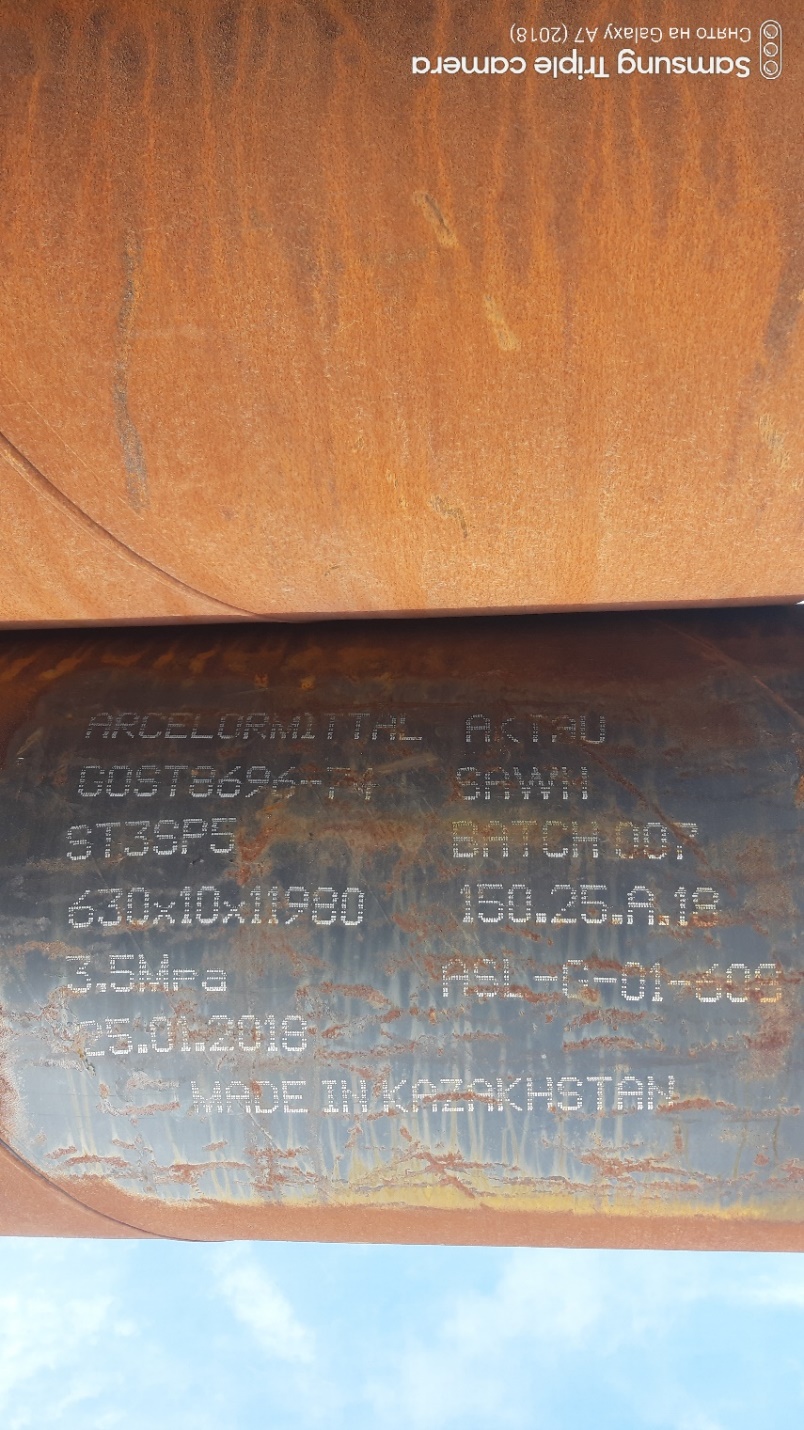 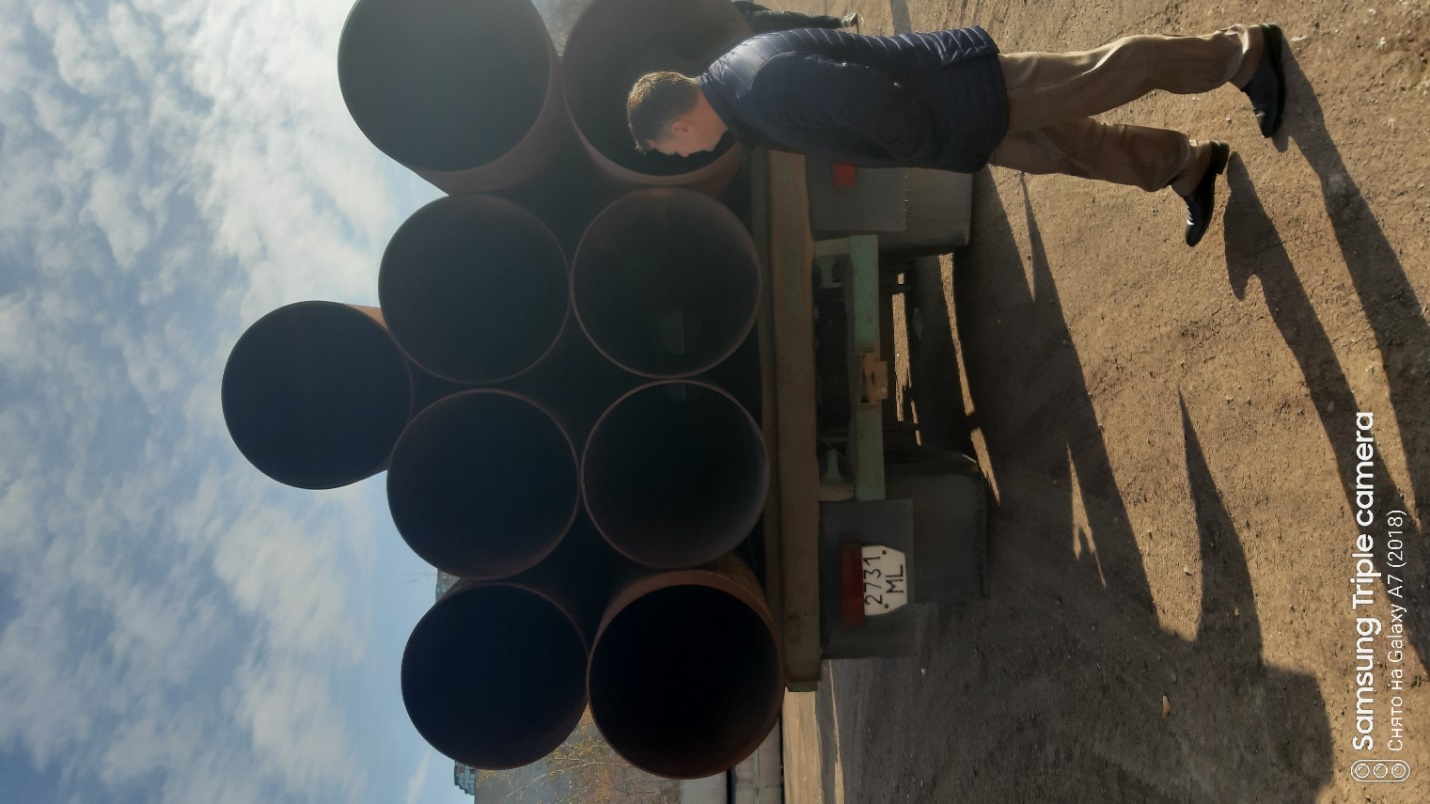 Павлодар облысы, Екібастұз қаласының БКСС-нан КТҚ-ына дейінгі учаскедегі Ду800 қысым коллекторын күрделі жөндеу (ауыстыру)
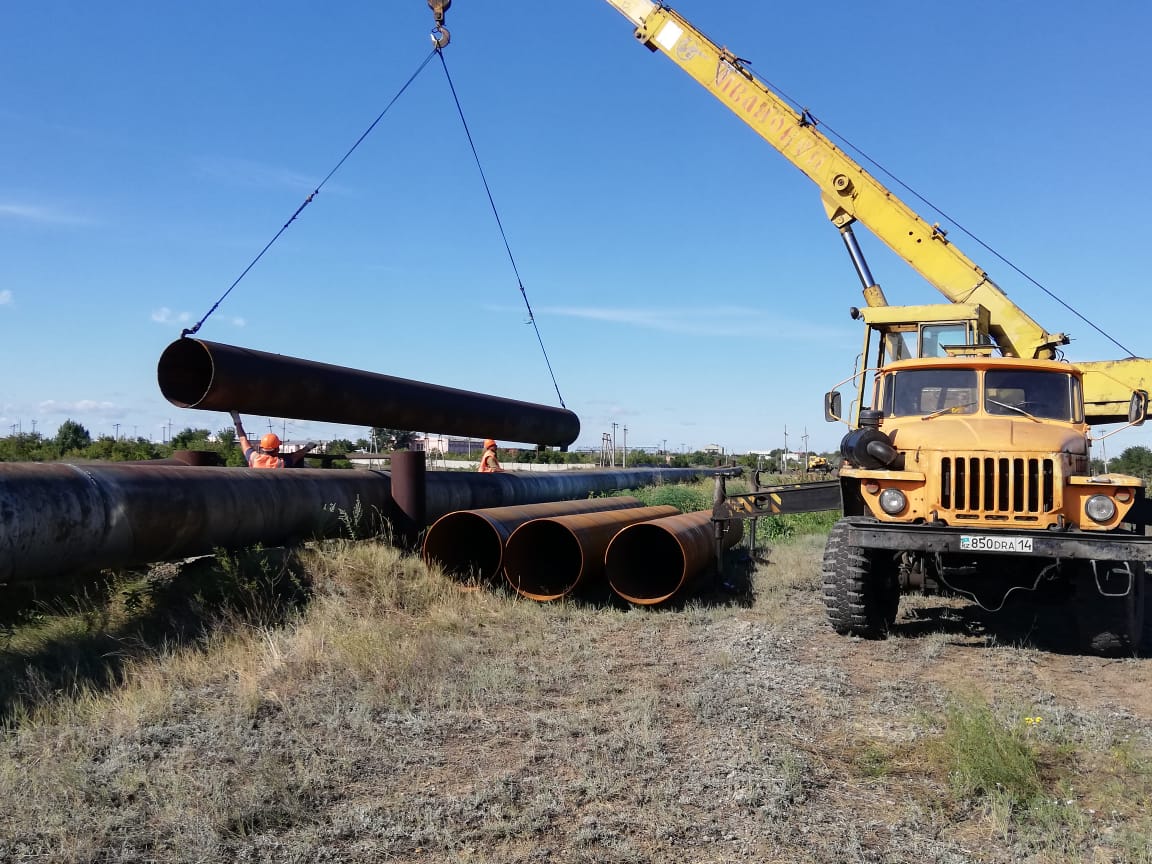 Павлодар облысы, Екібастұз қаласының БКСС-нан КТҚ-ына дейінгі учаскедегі Ду800 қысым коллекторын күрделі жөндеу (ауыстыру)
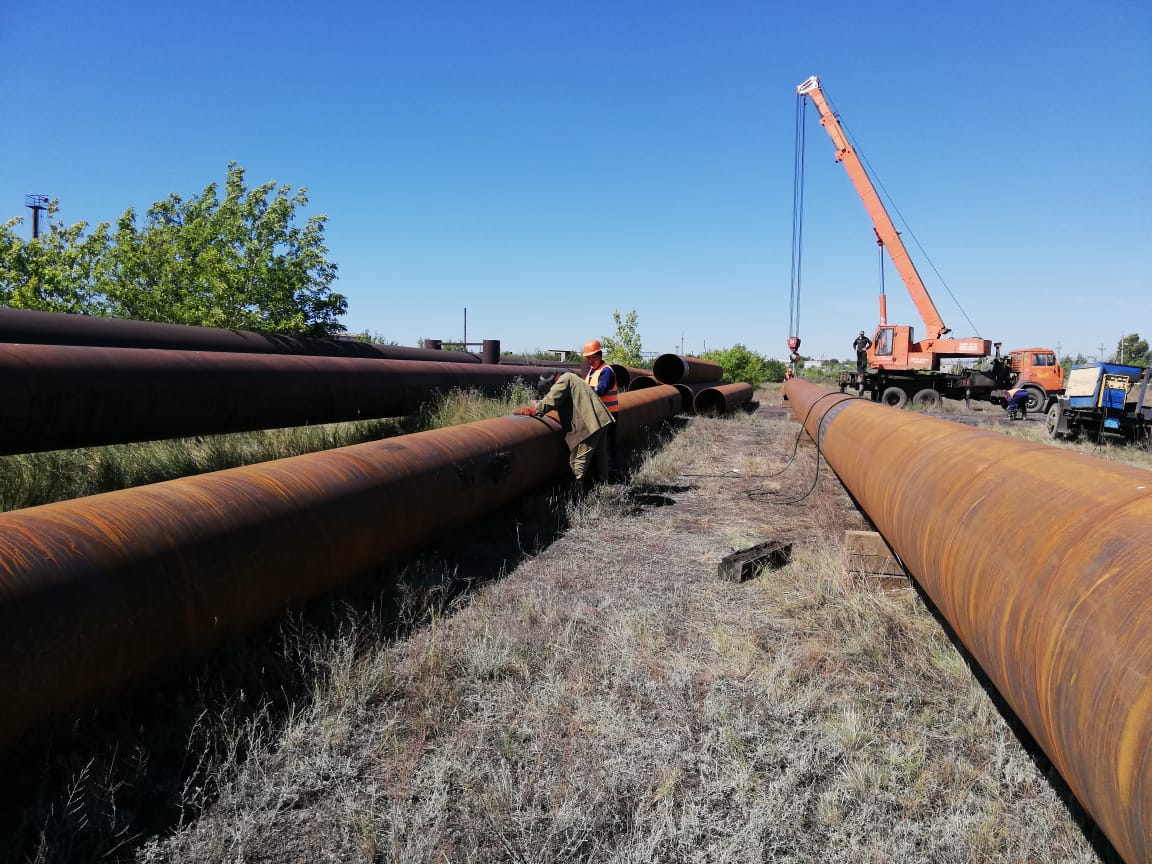 Арнайы автотехниканы сатып алу (экскаватор)
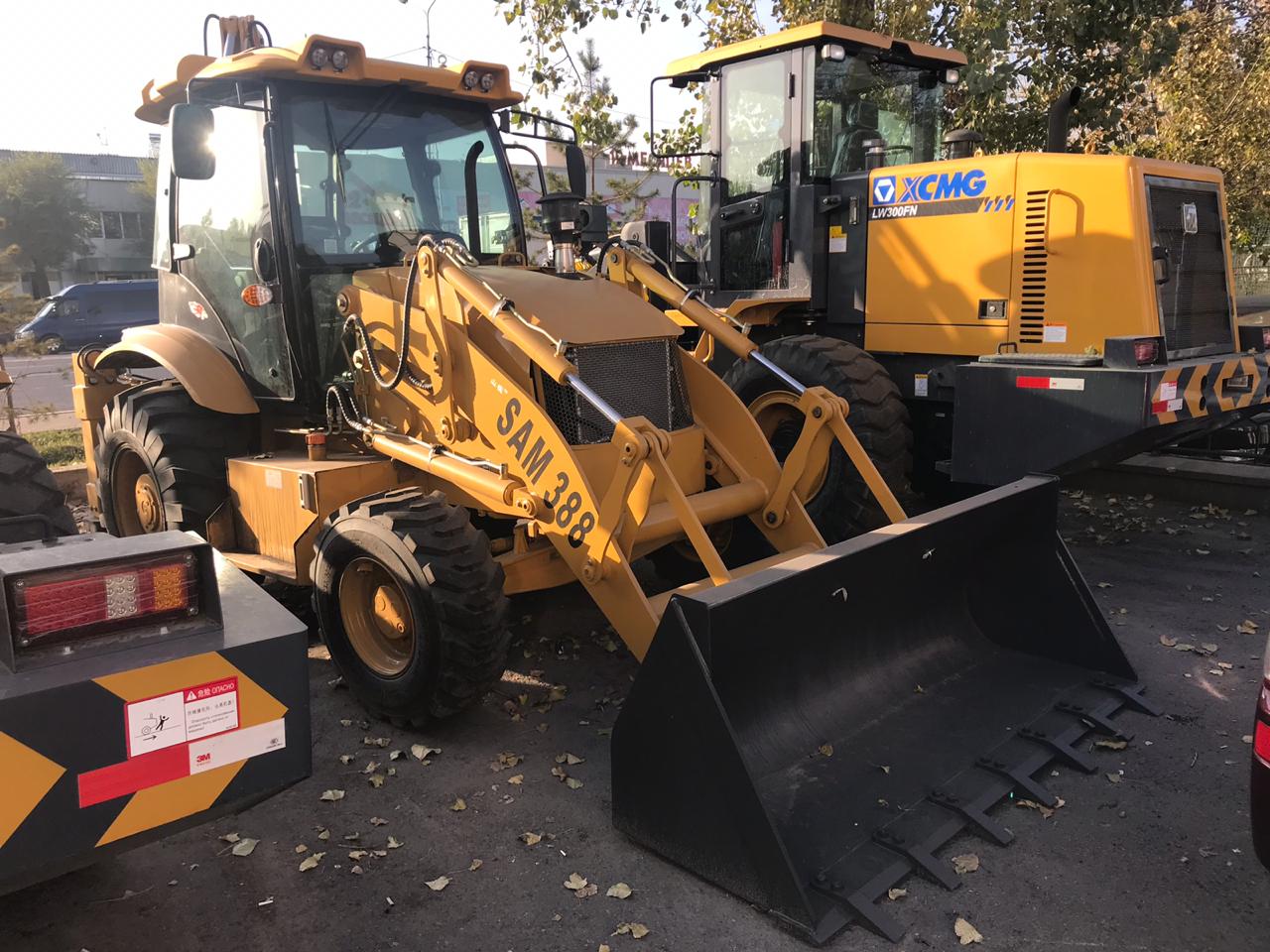 Екібастұз қаласының КТҚ учаскесінің ССС ғимаратындағы СД 450/22,5 және СД 250/22,5 маркасы екі сорғы агрегаттарын ауыстыру
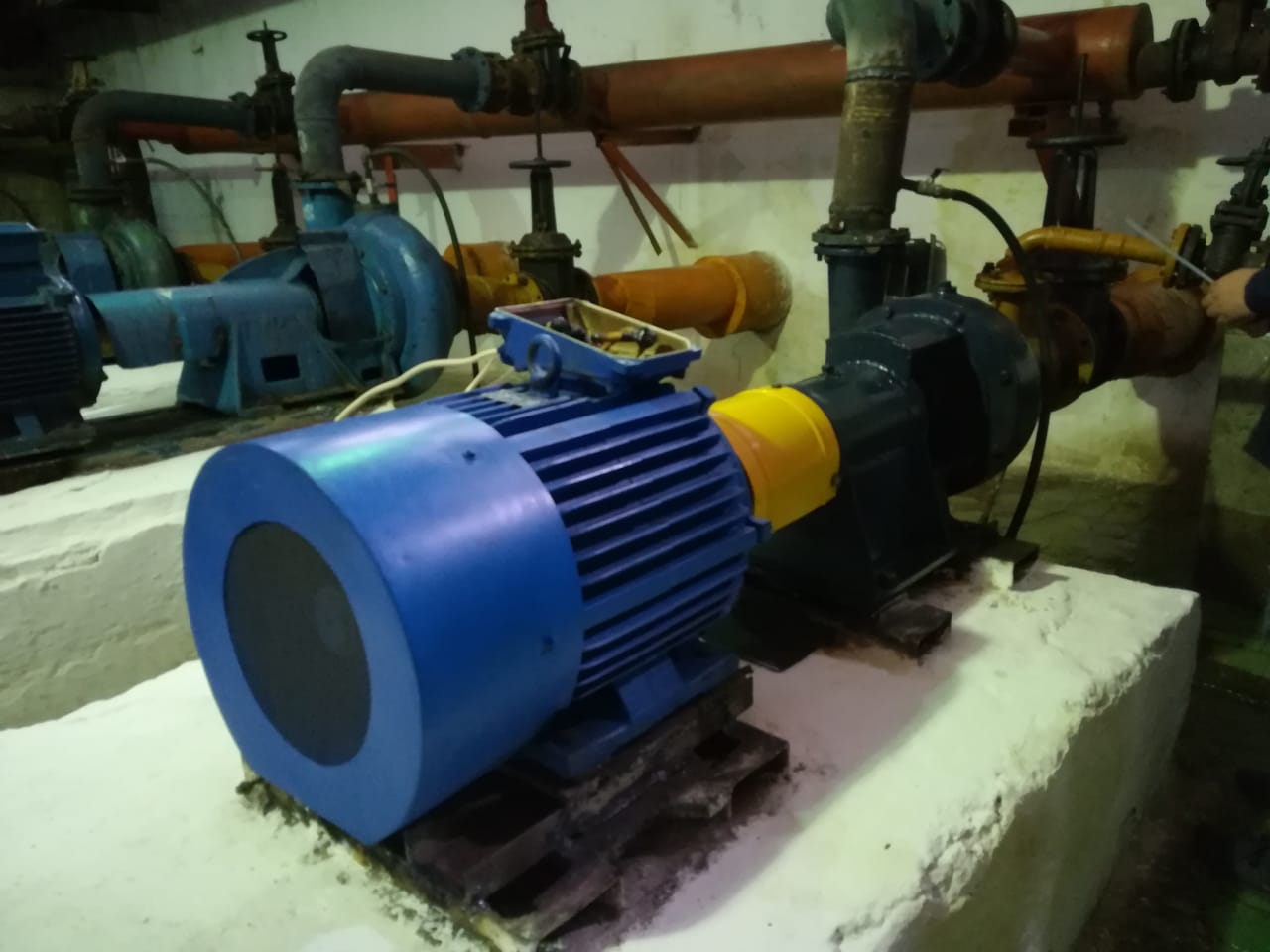 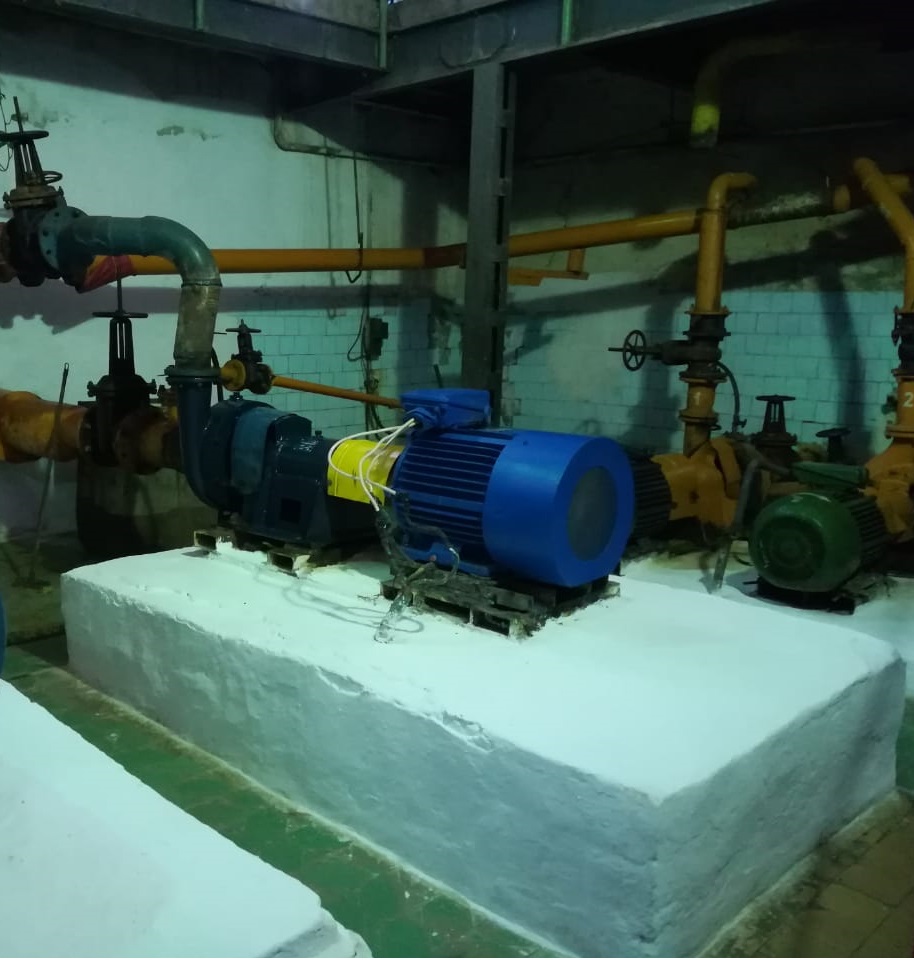 55 кВт электр қозғалтқышы бар СД 250/22,5 сорғы агрегаты
Екібастұз қаласының КТҚ учаскесінің ССС ғимаратындағы СД 450/22,5 және СД 250/22,5 маркасы екі сорғы агрегаттарын ауыстыру
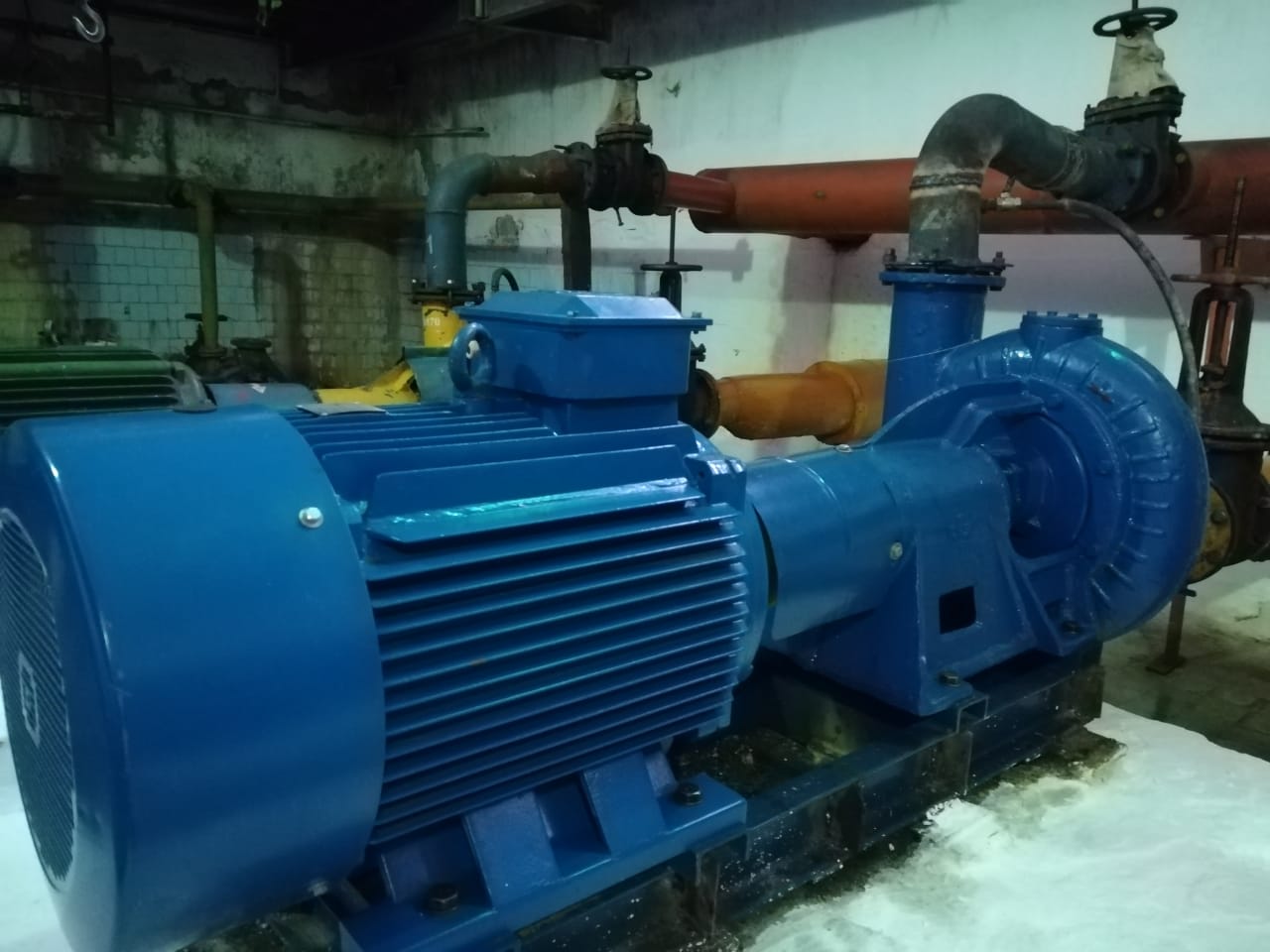 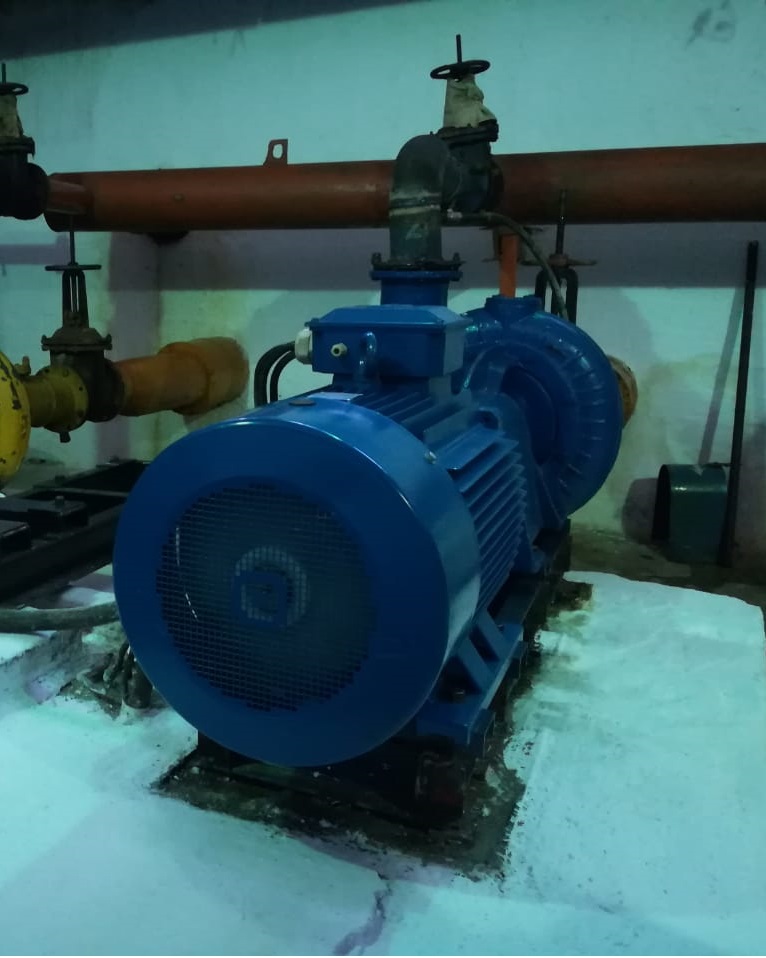 75 кВт электр қозғалтқышы бар СД 450/22,5 сорғы агрегаты
27 ш/а жылыжайы ауданындағы КСС-дан КК-ға арынды коллекторды күрделі жөндеу
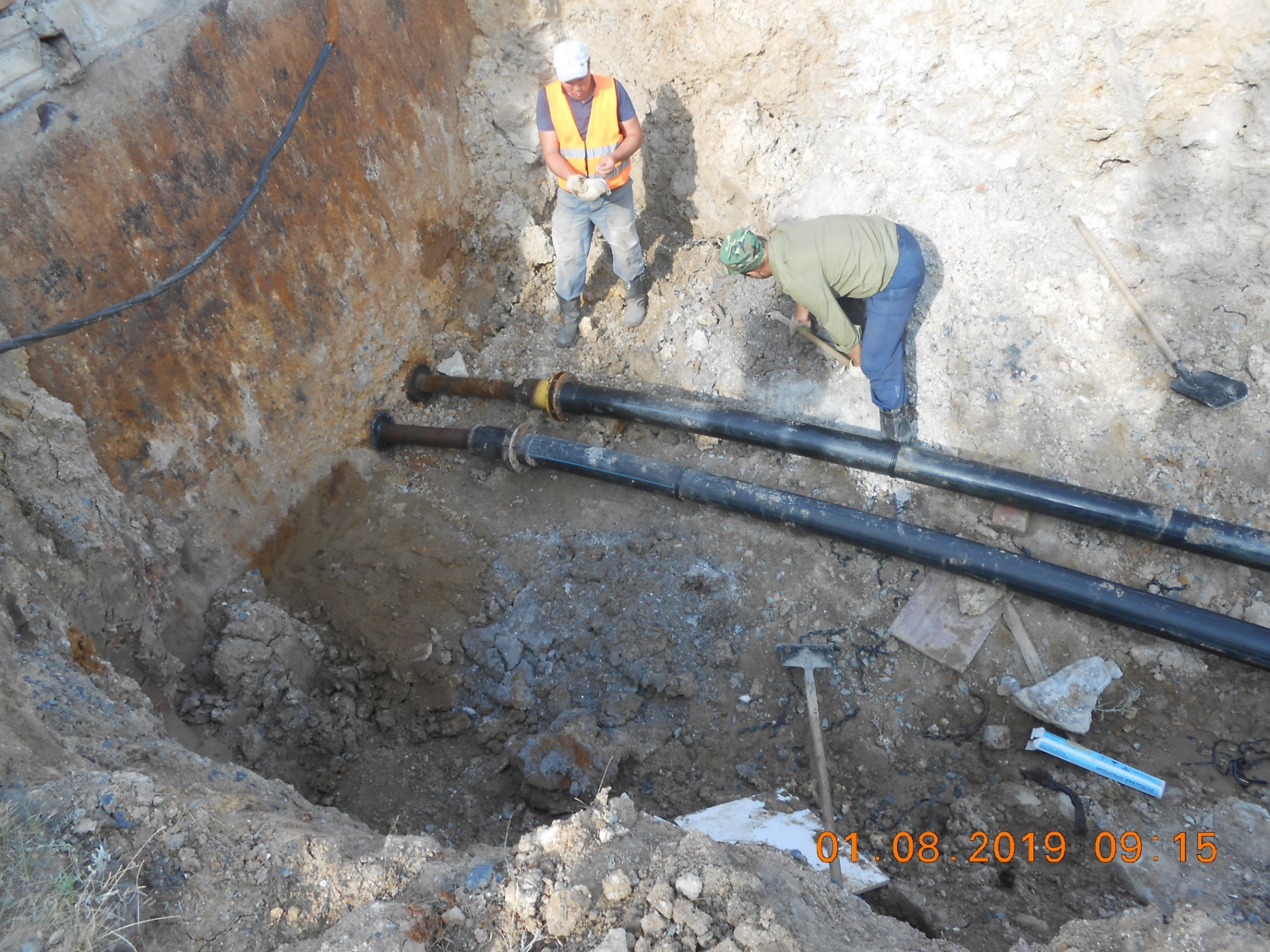 Жамбыл көшесі бойындағы жылумен жабдықтау желілерін күрделі жөндеу (Солнечный к.)
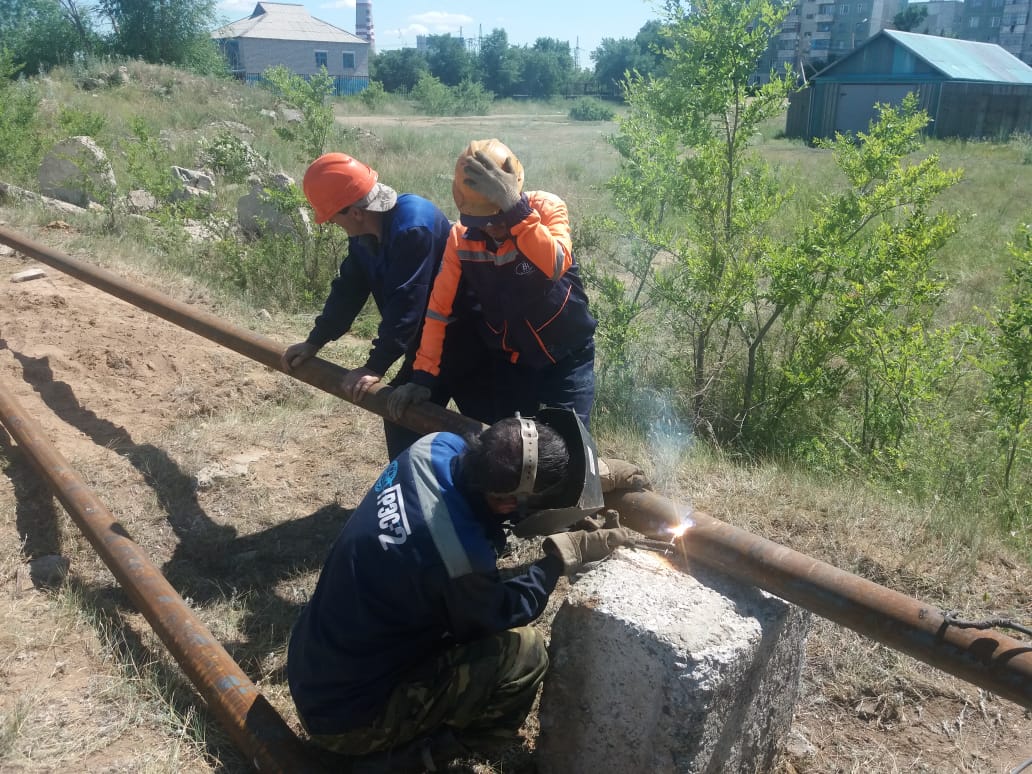 Жамбыл көшесі бойындағы жылумен жабдықтау желілерін күрделі жөндеу (Солнечный к.)
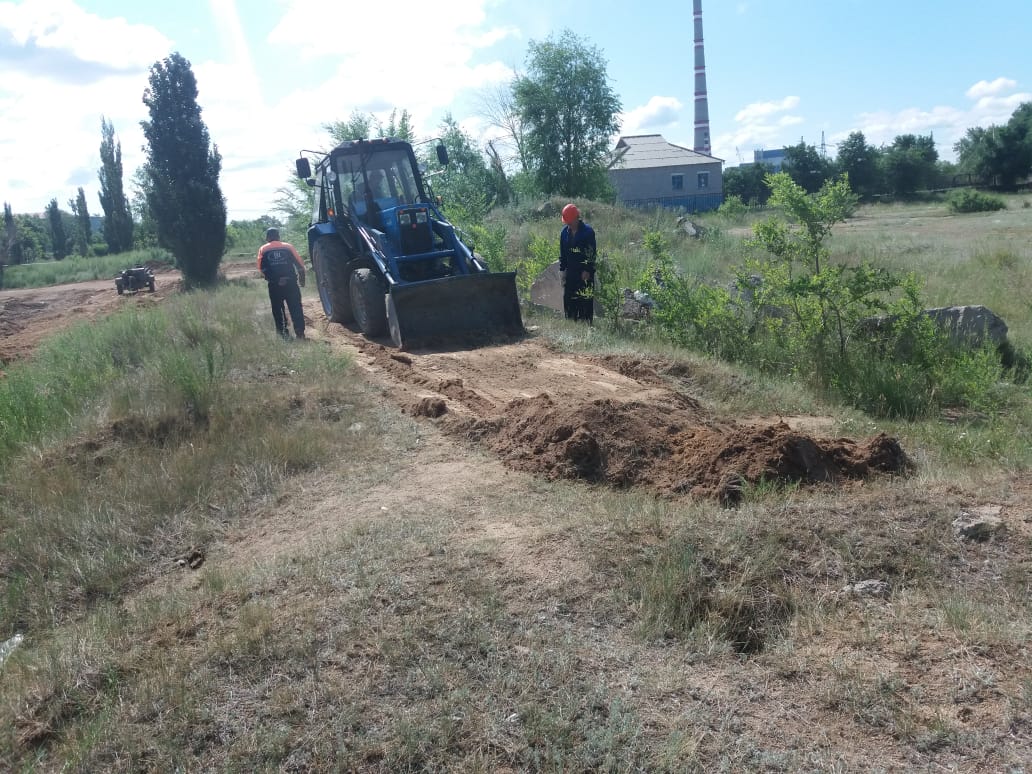